Picture Description
It is School Fun Day. Study the picture and describe it. Answer the teacher’s questions.
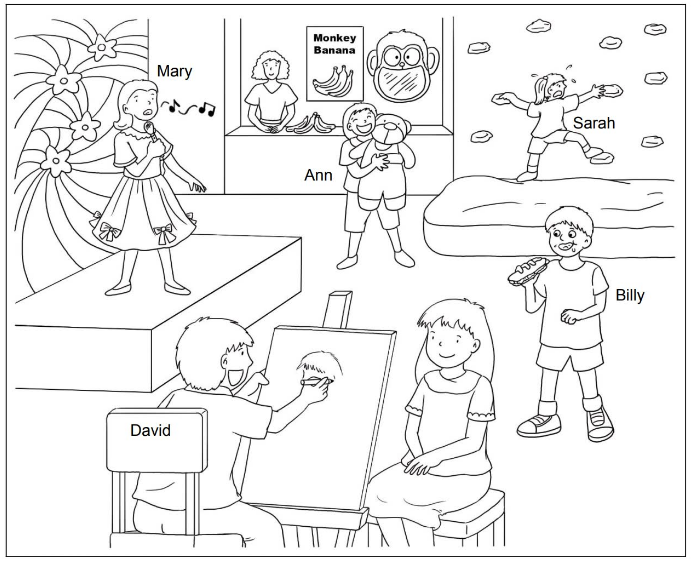 [Speaker Notes: Give the pupil three minutes to look at the picture.
Encourage the pupil to talk about the picture as much as he / she can.]
Suggested questions:
1	What can Mary do?
2	What can David do?
3	Look at Sarah. Can she climb?
4	Look at Billy. Does he have big eyes or small eyes? Does he have long hair or short hair?
5	How does Ann feel? Why? What does she have?
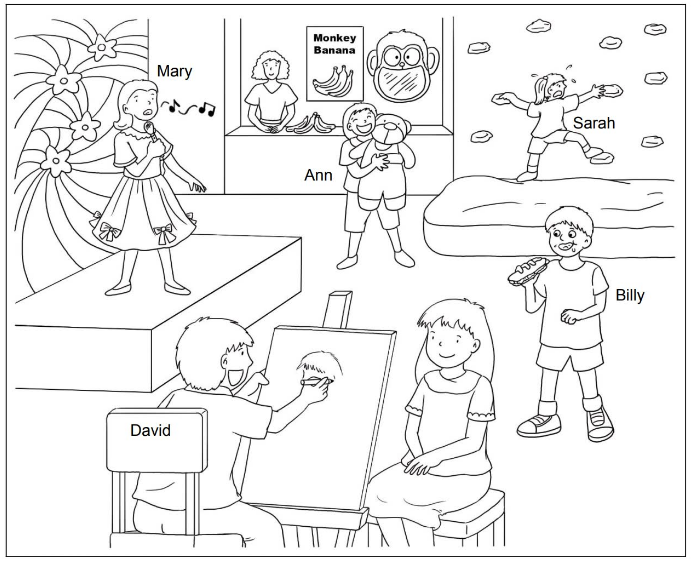 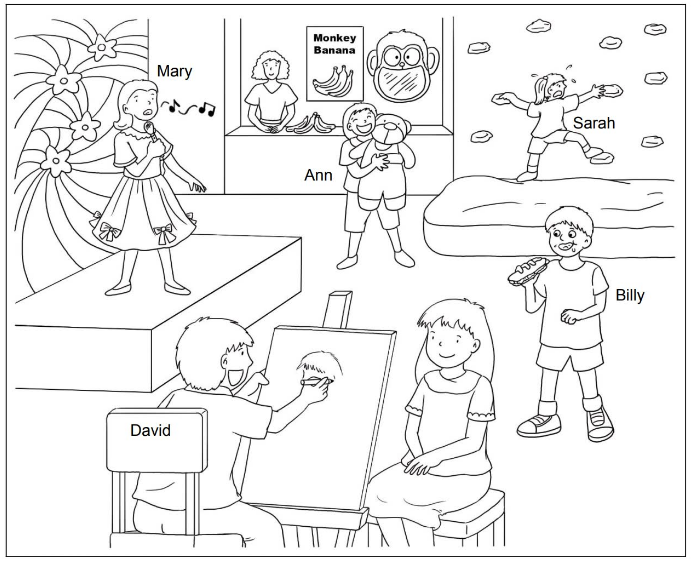 Suggested answers to the questions:
1	Mary / She can sing.
2	David / He can draw.
3	No, she can’t.
4	Billy / He has big eyes 
and short hair.
5	Ann / She is happy. 
She has a teddy bear.
[Speaker Notes: .]